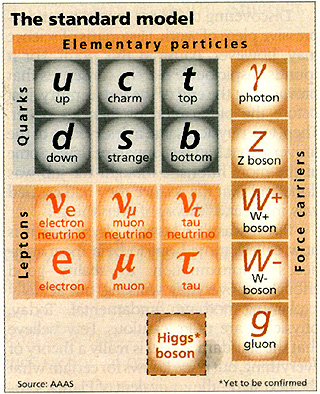 Higgs Boson
Elizabeth R McMahon

14 April 2017
Table of Contents
Introduction
Discovery of the Higgs Boson
Importance of Higgs
ML Challenge
Data Description
Introduction to Variables
Important Ideas
Data Exploration
Models
Decision Tree
Conditional Inference Decision Tree
Random Forest
Logistic Regression
Naïve Bayes
Results/Discussion
Conclusions
References
Introduction
Discovery of the Higgs Boson
Announced July 4th, 2012
LHC-CERN, Switzerland
ATLAS and CMS Experiments
Importance of Higgs
Interactions with Higgs field gives other particles mass
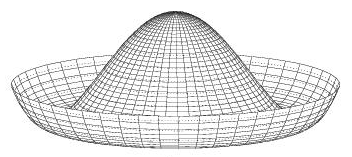 Method of Discovery
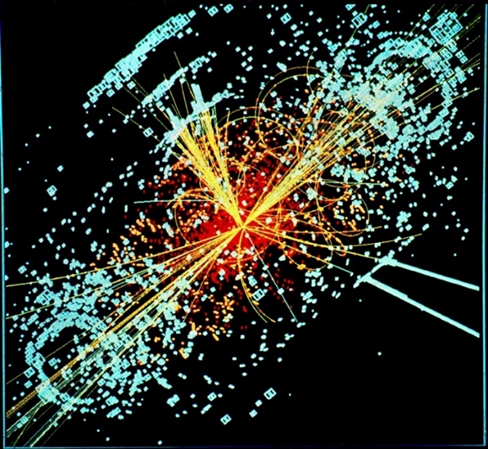 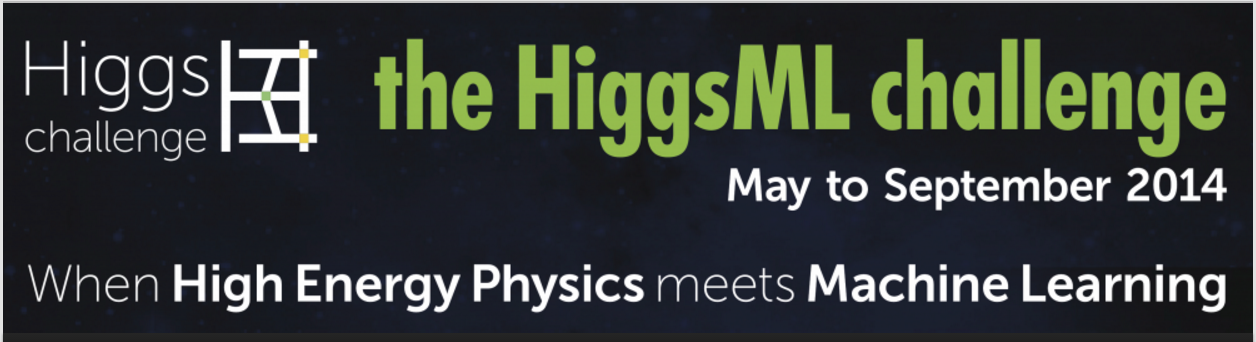 CERN physicists & data scientists simulated data  set mimicking ATLAS results
GOAL: optimize classification and characterization of Higgs Events using ML techniques
Data Description
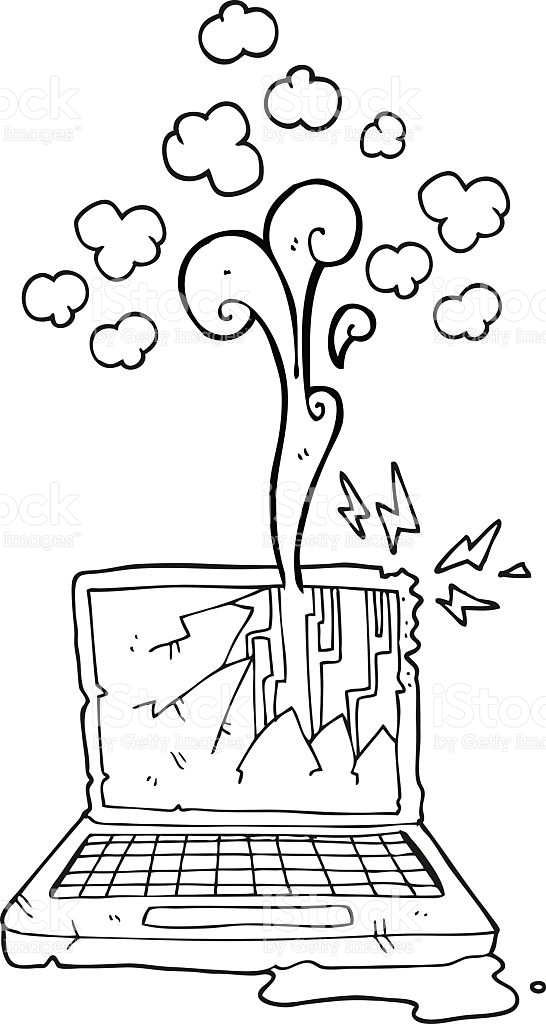 Training Set: 250,000 collisions
Test Set: 500,000 collisions

Computational Problems!
Reduced data set to 5000 collisions 
(Random sample)
Variables I
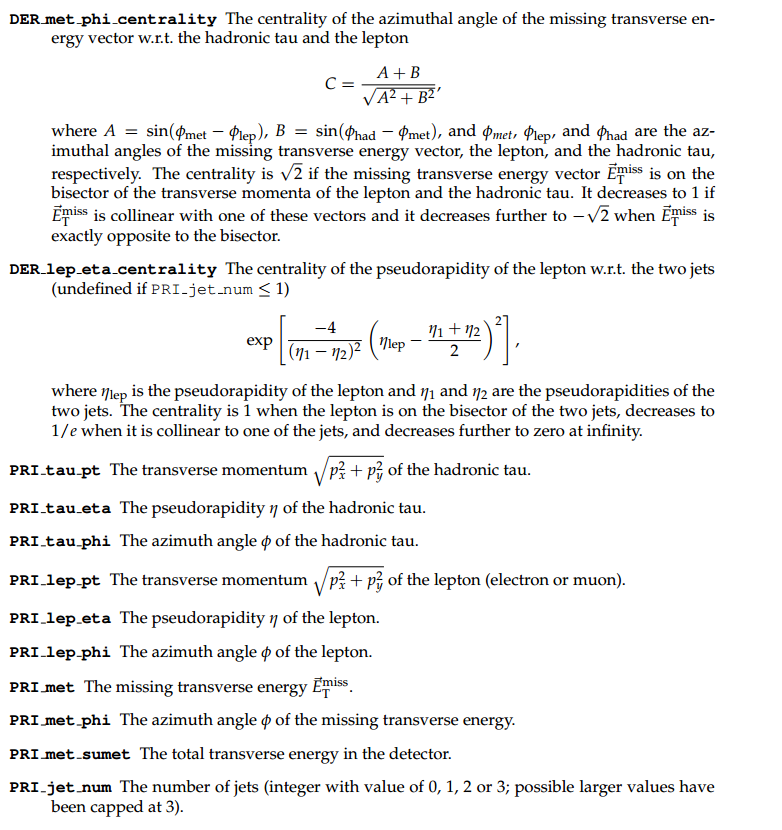 Variables II
Feature Engineering is difficult for this data without having a particle physics background!

So the CERN physicists did the engineering for us  DER variables
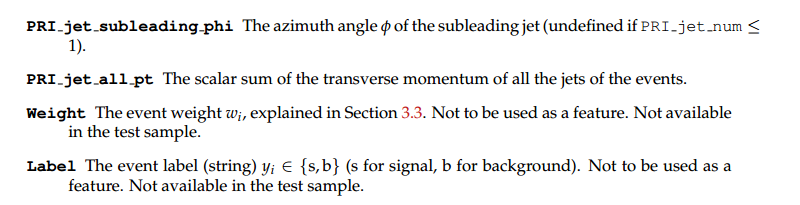 *DER: derived value
  PRI: primitive (raw)
Important Ideas
Measuring
Angles
Velocities
Masses
Energies
Momentum
Number of jets
Distances
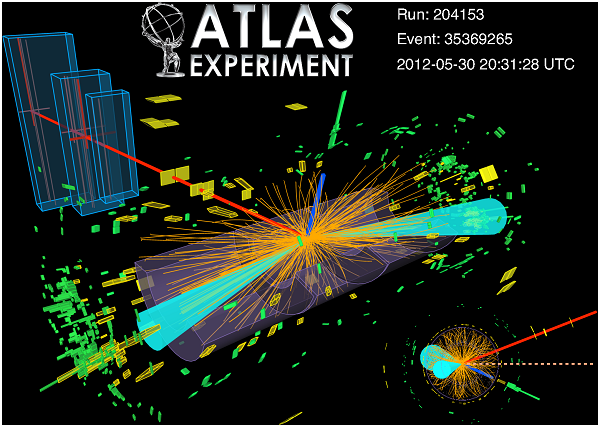 Data Exploration
Analysis of Raw Data
Simple functions run to find ratio of signal vs. background on training set
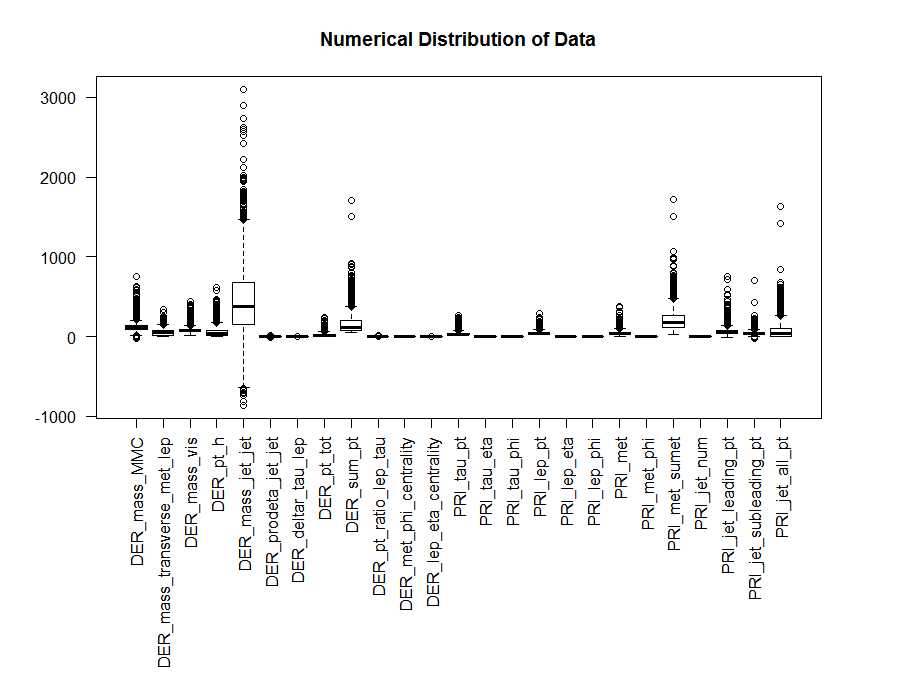 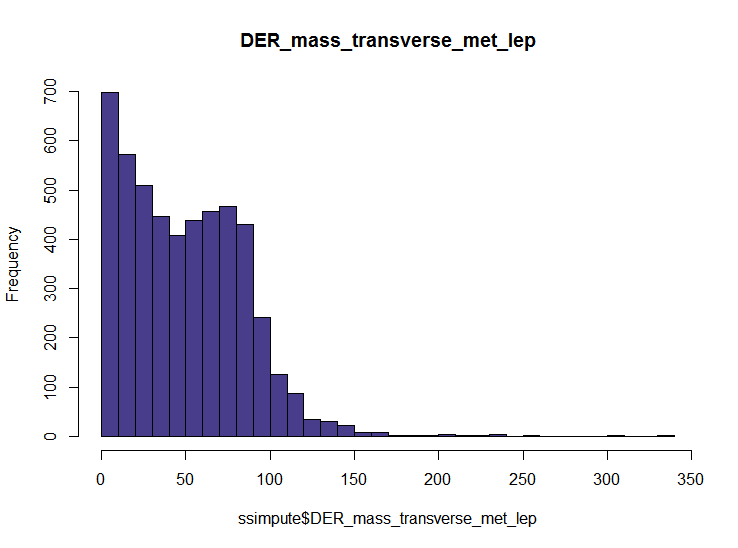 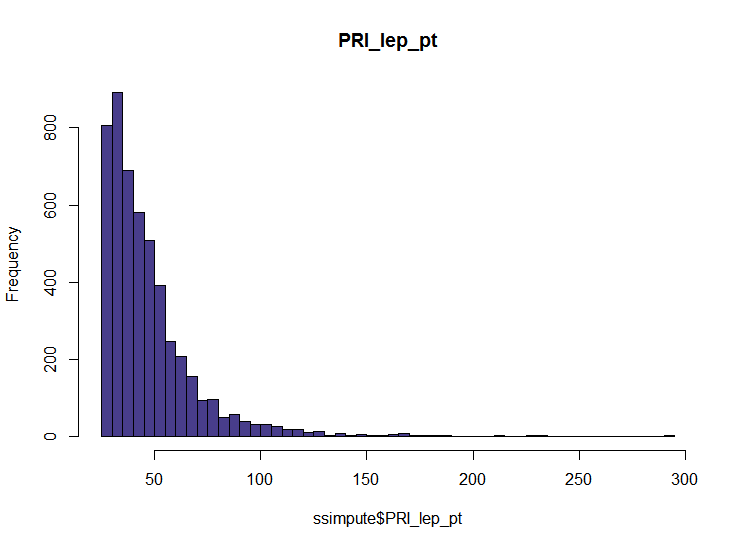 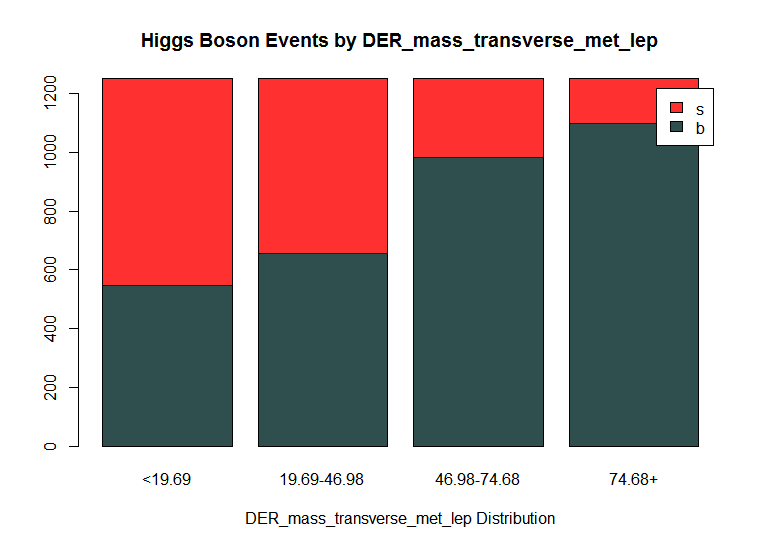 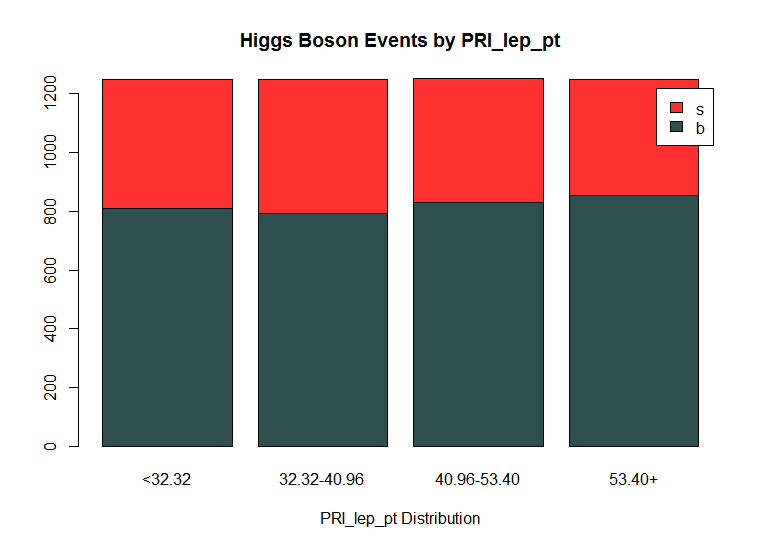 Missing Data
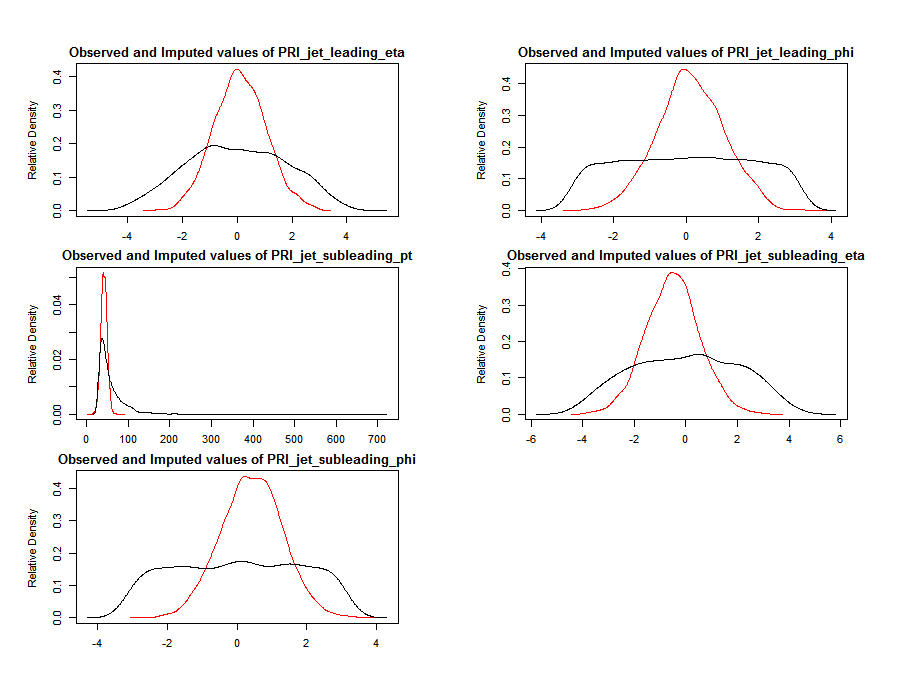 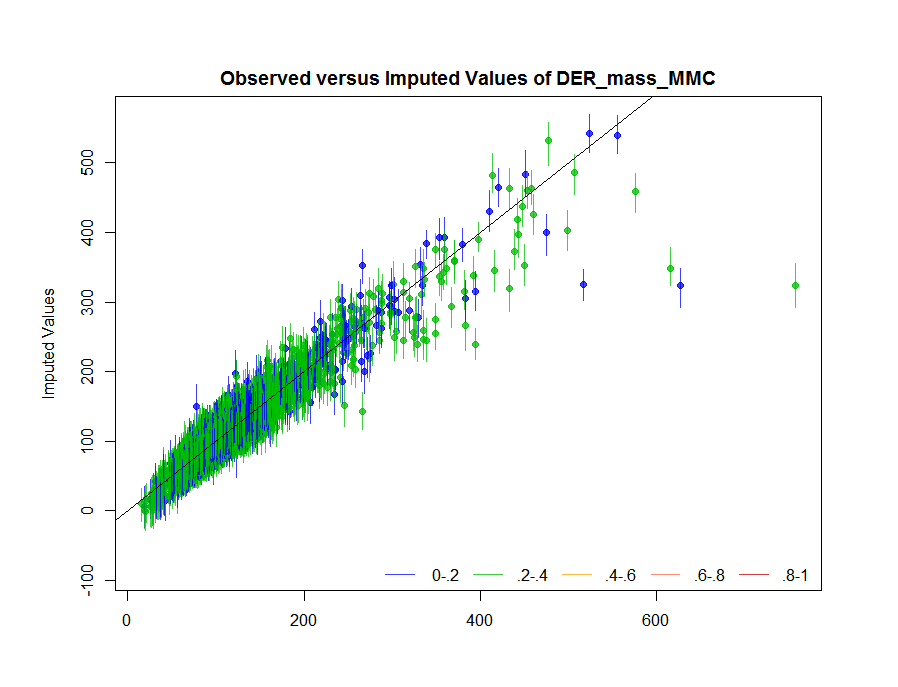 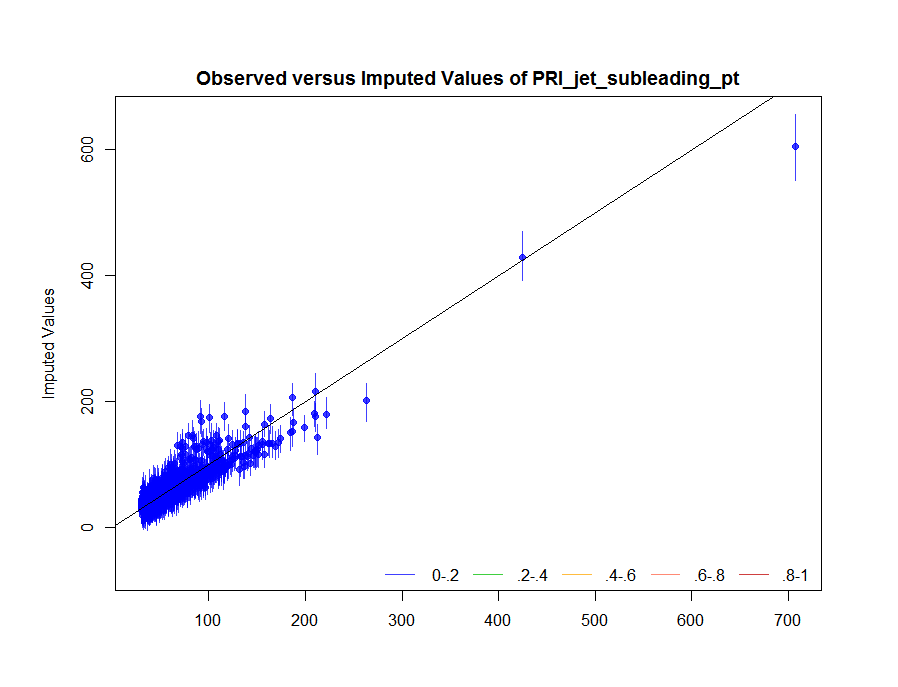 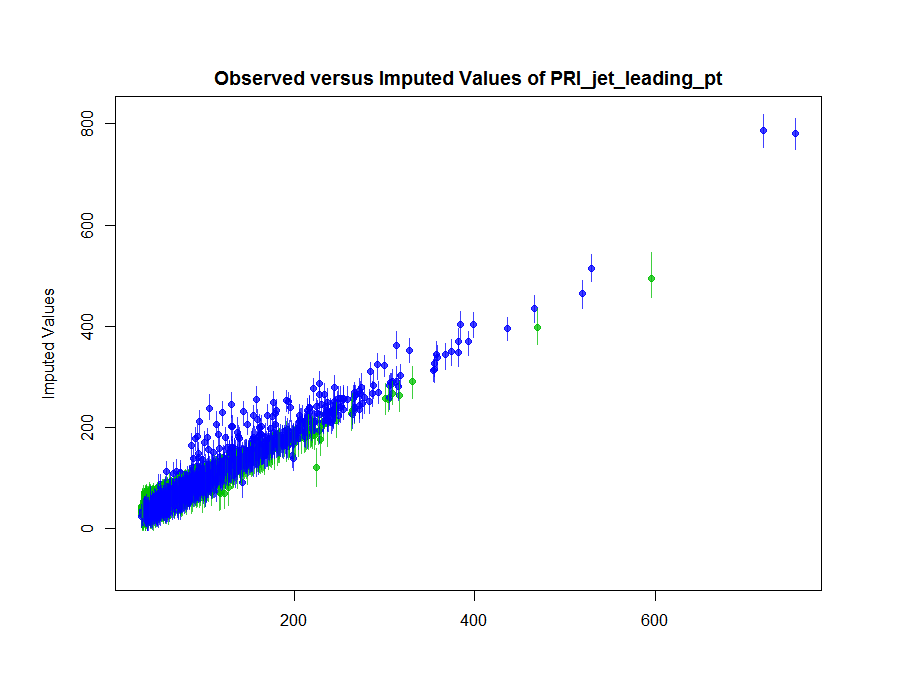 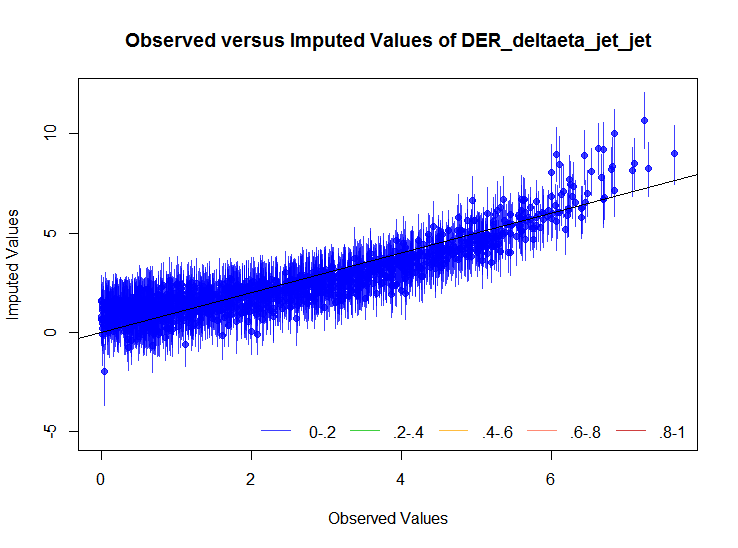 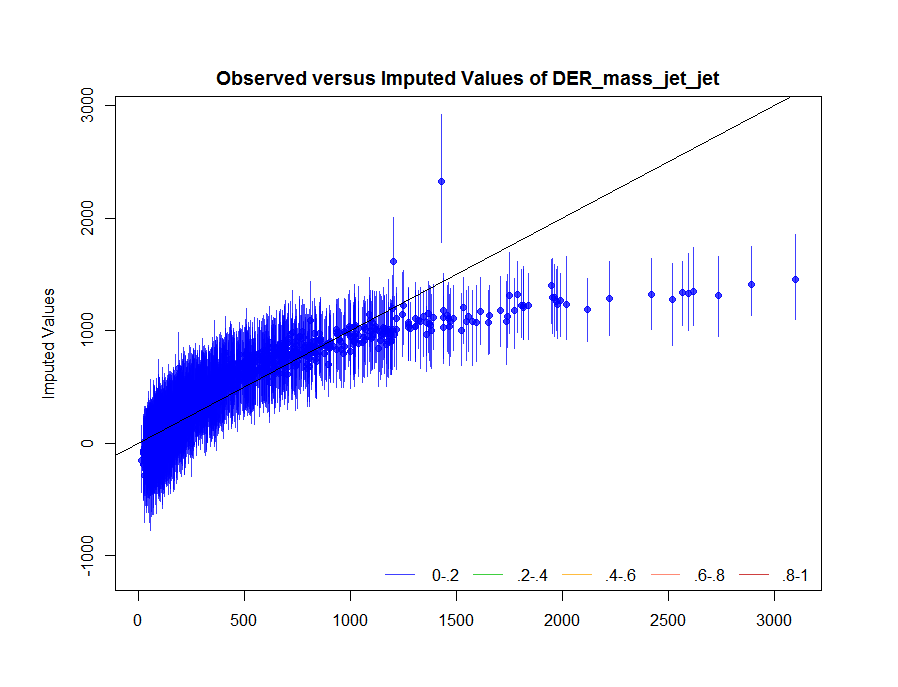 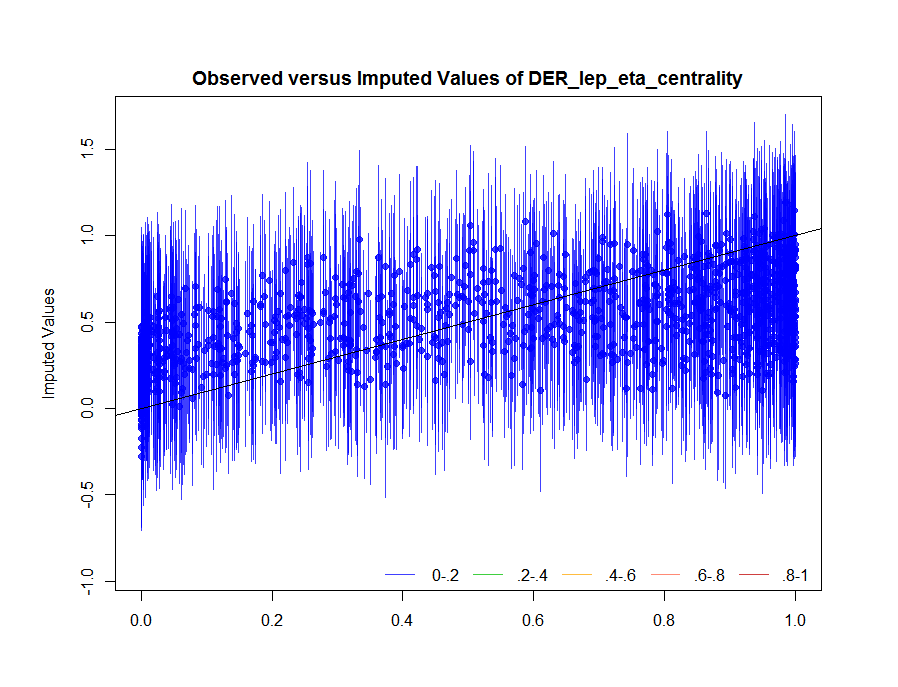 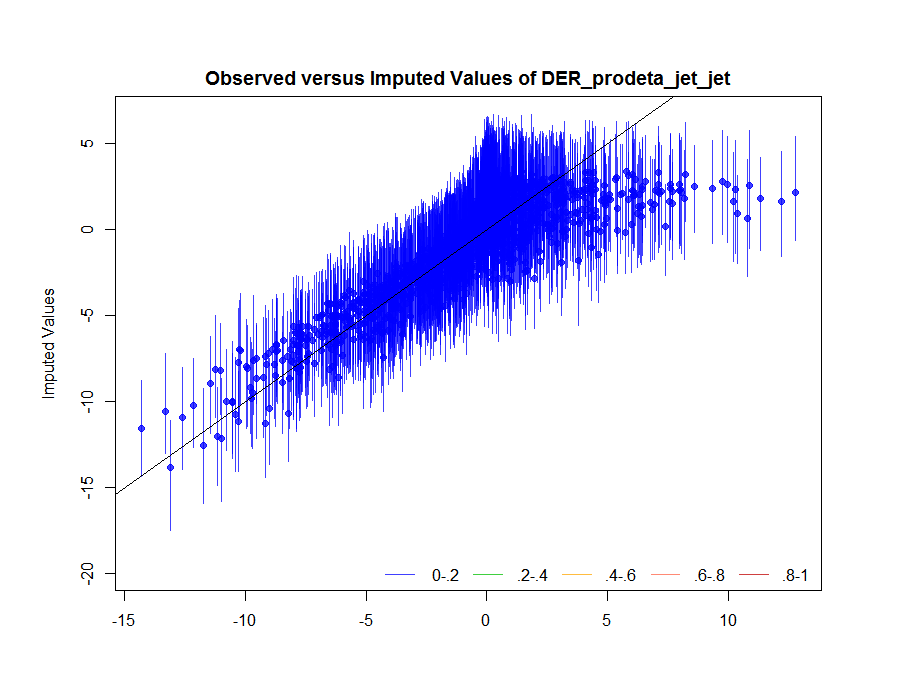 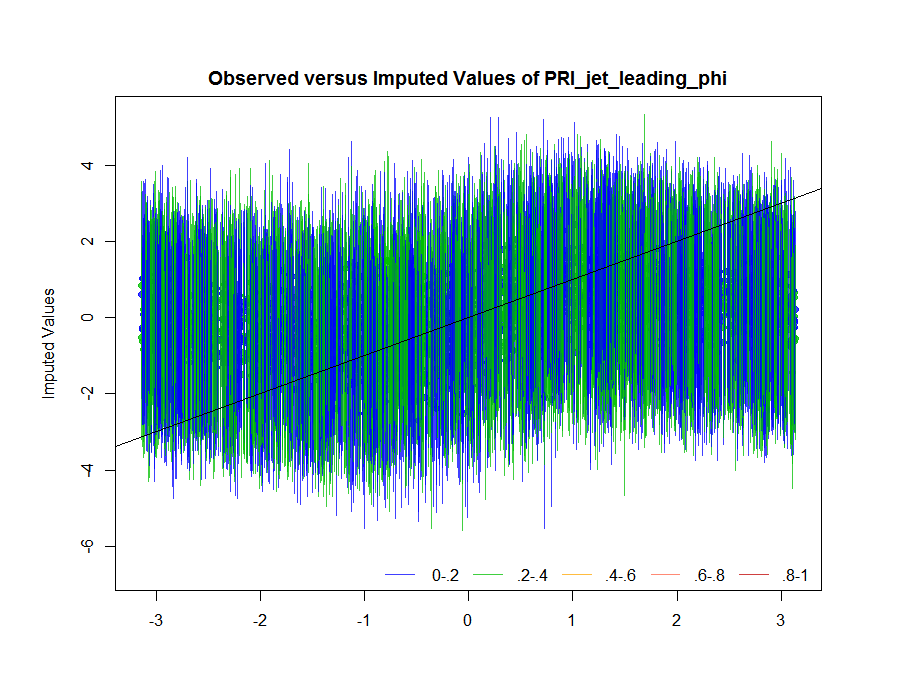 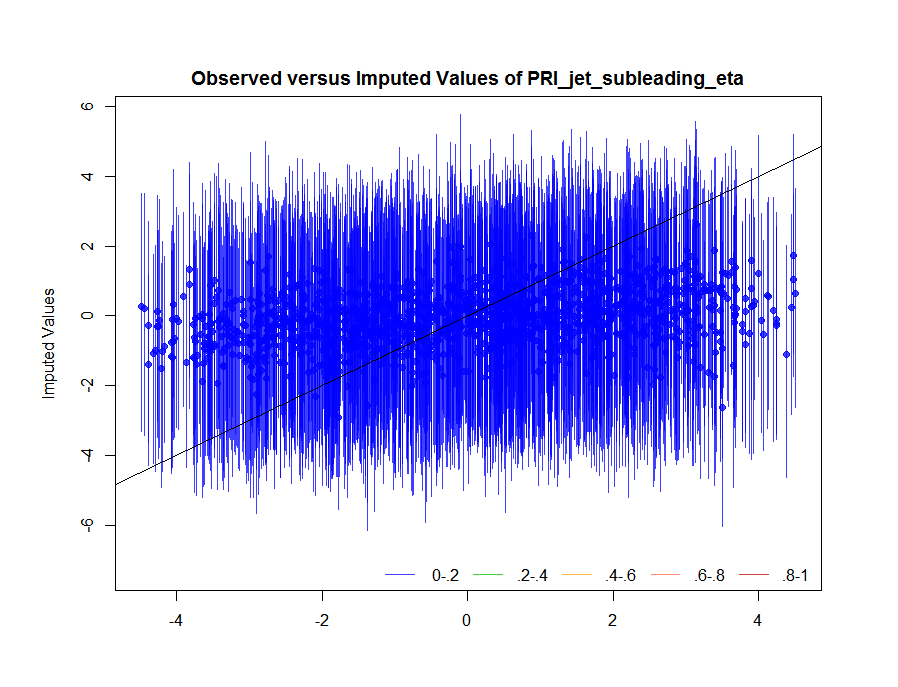 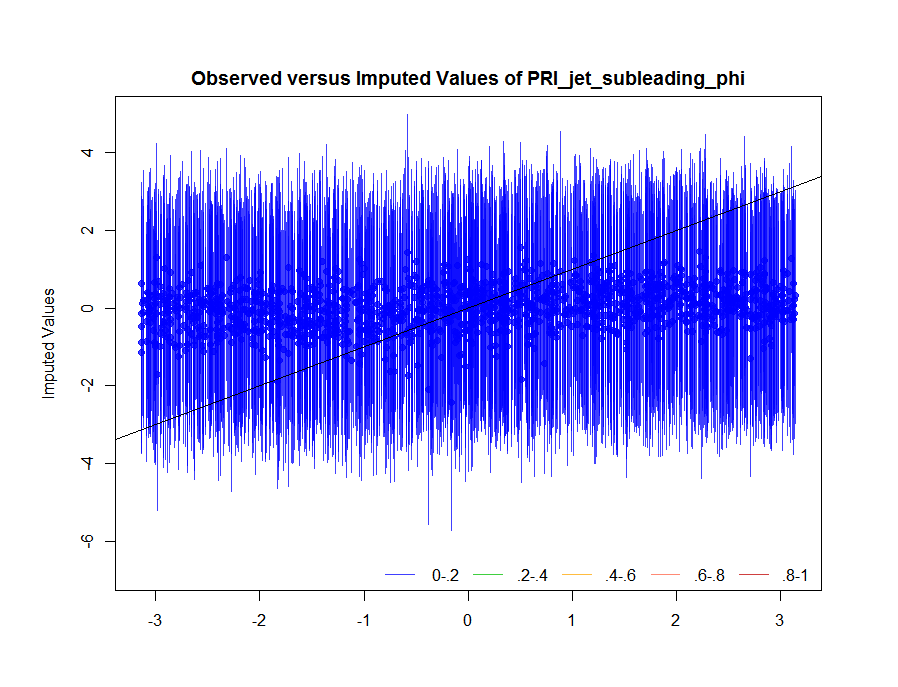 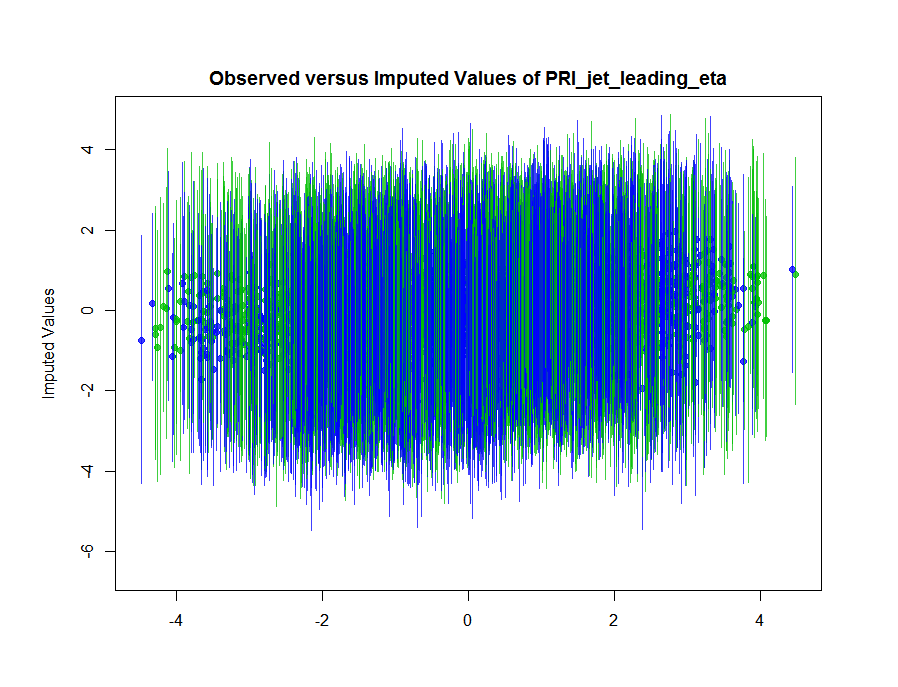 Models
Decision Tree
Every variable checked at every level 
Biggest split
Tell tree when to stop growing (vary complexity parameter)
Example of Decision Tree in Use
Event 290849
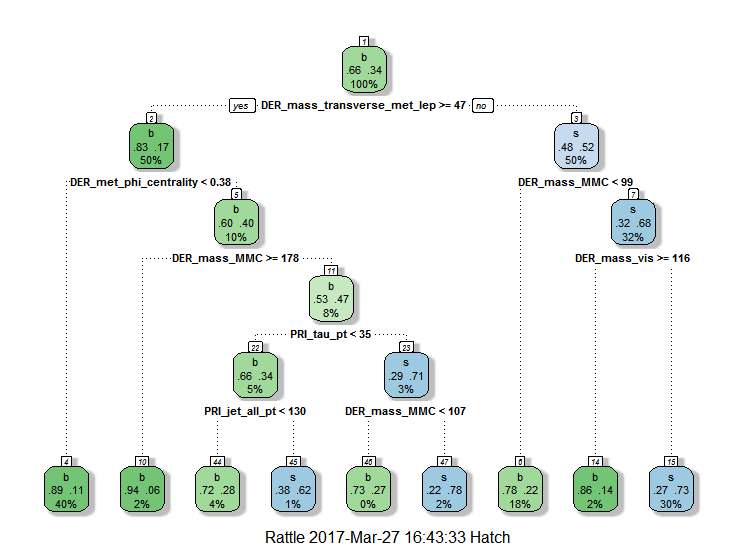 Conditional Inference Tree
Statistical significance
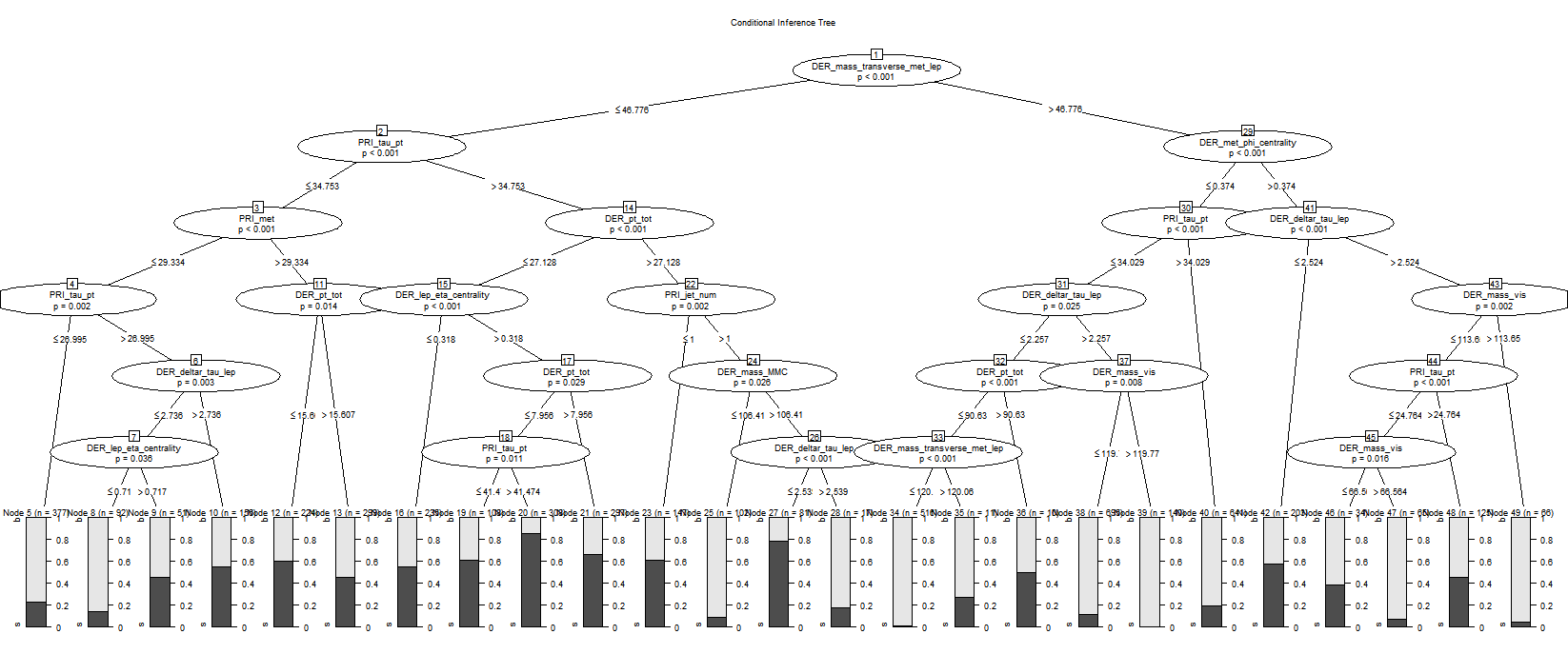 Random Forest
Array of decision trees
Reduces error
Logistic Regression
Discrete classification
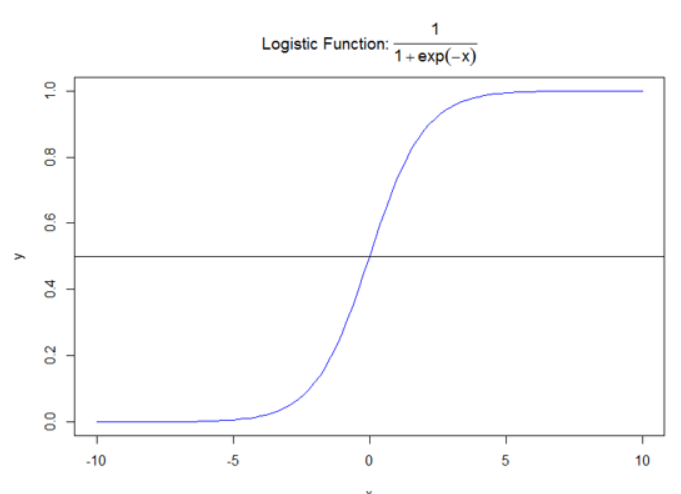 Naïve Bayes
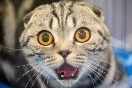 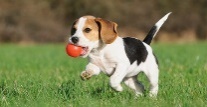 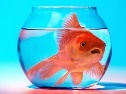 Assumes variables are independent and normalized
Results/Discussion
Accuracies
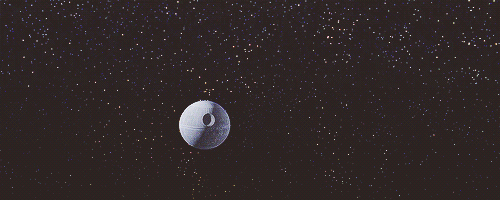 % ‘right’ answers
PROS: simple calculation
CONS: not good judgement

Ex. FIREFIGHTING-Robots
Good at predicting true negatives (TN) house not on fire
Bad at predicting true positives (TP)  house on fire
98% of houses are not on fire  by not acting 100% of the time, they are 98% accurate. But 2% of houses are on fire.
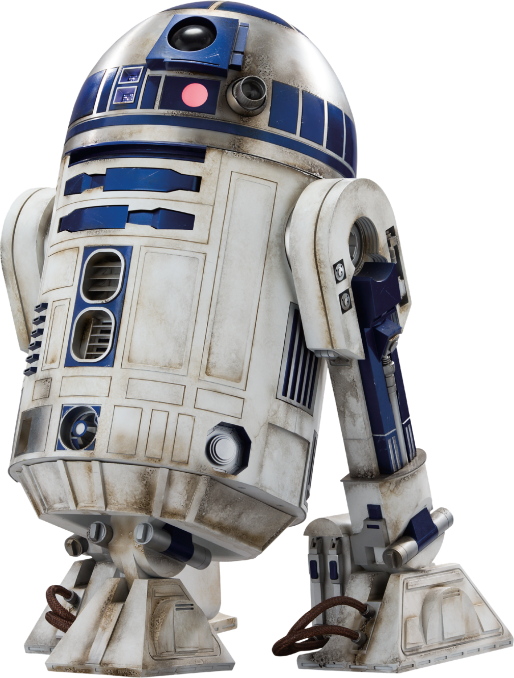 Confusion matrices
Robot Firefighter Example
actual
Predicted
F1 Scores
Variable Importance
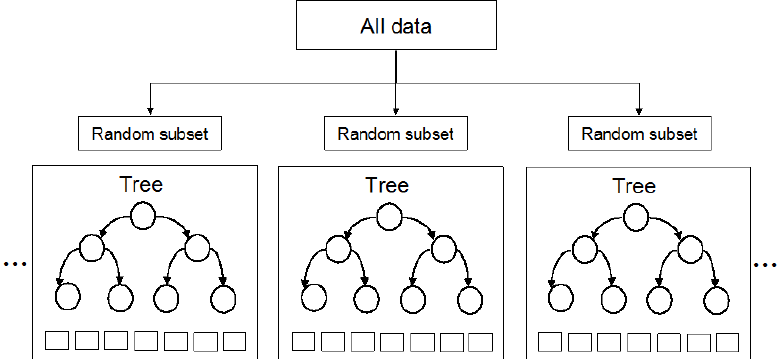 1
2
3
Most model packages had a built-in “variable importance” functions
Able to determine how each model ranked the influence/importance of variables
4
*CI Decision Tree excluded as variable importance not built-in
Variable Importance
Conclusion/Future Work
Predict phenomena in my field, use it as a tool to better understand chemistry
Talk to Dr. Chen/Dr. Vidden!
ML is cool!
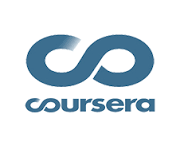 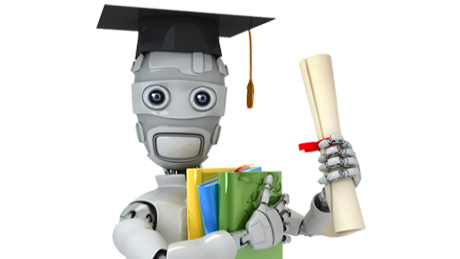 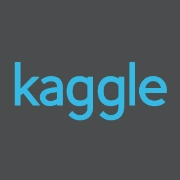 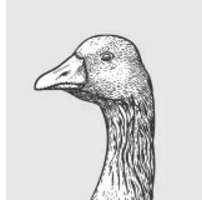 References
Thank you to:
Dr. Vidden
Dr. Ragan 
Dr. Lesher
Dr. Chen
Questions?
CI Tree
DER_mass_transverse_met_lep
p<0.001
≤46.776
>46.776
PRI_tau_pt
p<0.001
DER_met_phi_centrality
p<0.001
≤0.374
>0.374
≤34.753
>34.753
V5<X5
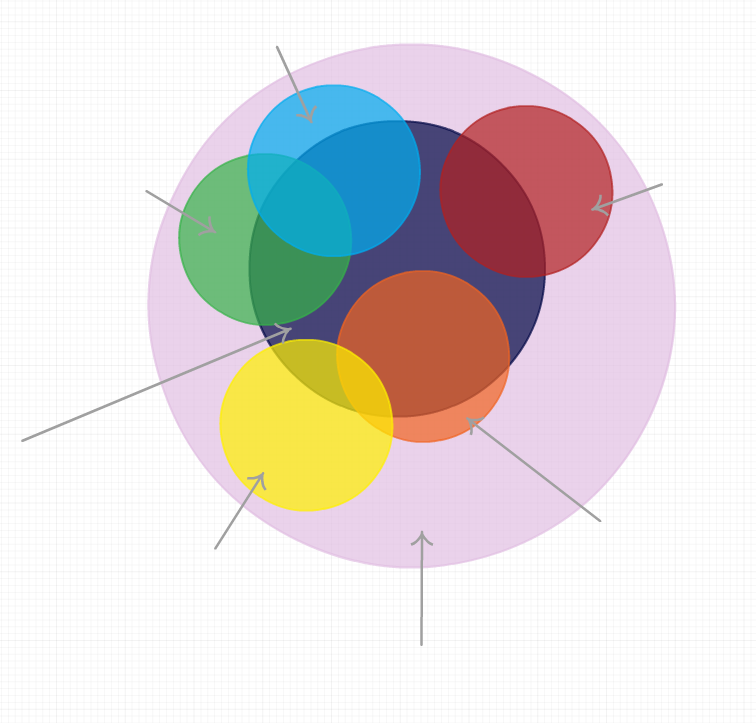 V4<X4
V1<X1
Higgs (s)
V2<X2
V3<X3
Collisions